King Saud University College of EngineeringIE – 341: “Human Factors Engineering”Fall – 2016 (1st Sem. 1437-8H)
Chapter 10. Human Control of Systems
– Tracking (Part 1)

Prepared by: Ahmed M. El-Sherbeeny, PhD
1
Contents
PART I
Inputs and Outputs in Tracking
Pursuit and Compensatory Displays in Tracking
Control Order of Systems
Control Responses with Various Control Orders
Human Limitations in Tracking Tasks
PART II
Factors that Influence Tracking Performance
Procedures for Facilitating Tracking Performance
2
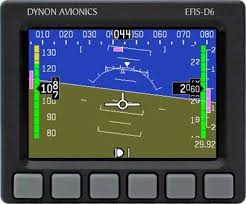 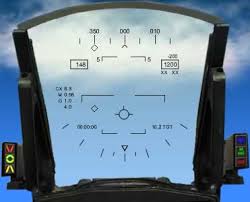 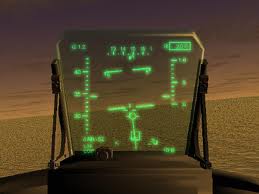 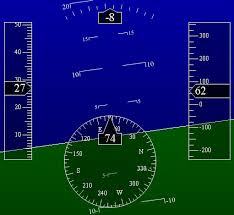 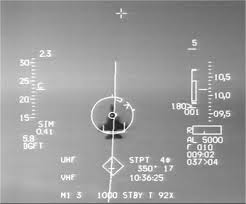 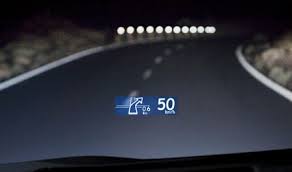 Inputs and Outputs in Tracking
What is tracking?
Involves continuous control of something
Examples: driving a vehicle, piloting a plane, tracing a line on a paper

Requirements of Tracking
Make correct movements at right times
Task is paced by person doing it (e.g. when driving a car)
Task can be externally paced, i.e. person has no control on task rate (e.g. following a racehorse with binoculars) 

Topics to be covered here:
Some background on certain concepts  in tracking
Some background on many variables involved with tracking performance
6
[Speaker Notes: Source: Sander and McCormick (Ch. 10), 1993]
Cont. Inputs and Outputs in Tracking
In tracking:
Input specifies desired output of system
Example: curves in road (input) specify desired path to be followed (output)

Inputs
Types of input:
Constant(e.g. steering a ship to specified heading, flying a plane to an assigned altitude), or 
Variable (e.g. following winding road, chasing a maneuvering butterfly with a net)
Received directly from environment
Sensed by:
People
Mechanical sensors (then presented on display as signals)
Other classification of input:
Signal sometimes called: target (or it really is a target)
Movement of signal called: course
Input signal can be described mathematically and shown graphically
These graphs can be used to characterize input
7
Cont. Inputs and Outputs in Tracking
8
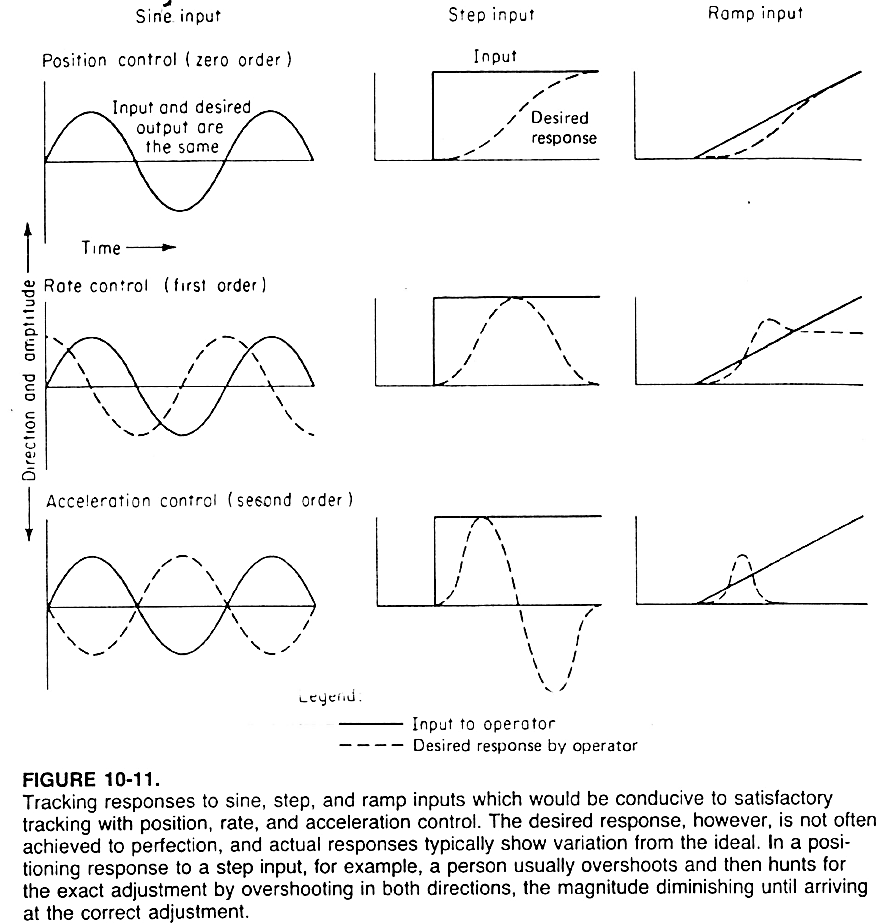 9
Pursuit & Compensatory Displays in Tracking
Types of tracking displays (see next slide):
Pursuit display
Compensatory display
Displays are shown as:
1-D: relative movement of 2 elements: represented by single value (top fig.)
2-D: relative movement in 2-D (e.g. chasing a moving aircraft) (bottom fig.)

Pursuit display: 
Target and cursor (i.e. controlled element) move 
Each indicator shows its own location in space
Task of the operator: align moving cursor with moving target
Compensatory display: 
One of the two indicators moves (controlled element); other is fixed (target)
Task of the operator: get the moving cursor to align with the target
10
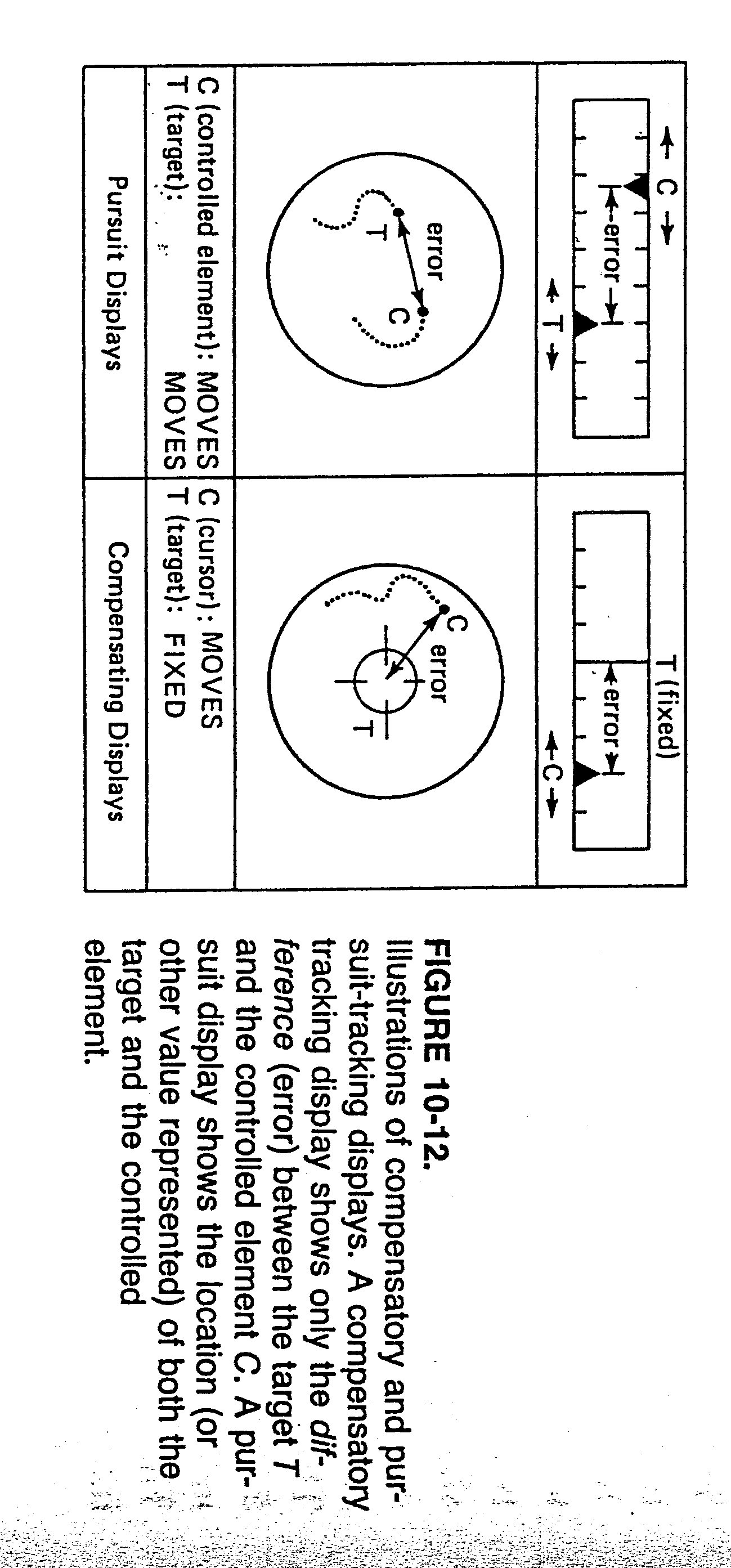 Cont. Pursuit & Compensatory Displays
11
Pursuit & Compensatory Displays in Tracking
Error control:
When indicators superimposed: controlled element is “on target”
Difference represents: error, which should be minimized/eliminated

Error in pursuit display:
Operator can determine if error is due to target or controlled element
Operator can see target independent of any movement

Error in compensatory display:
Only absolute error/difference between target and controlled element
If error increases, display does not show what has moved (i.e. target, or controlled element, or both)
Advantage of compensatory display: saves space on instrument panel since no need to show entire range of possible values of 2 elements
12
Control Order of Systems
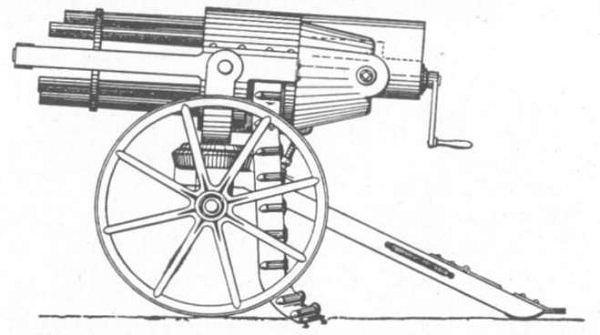 13
Control Order of Systems
Acceleration (second-order) control:
Acceleration: rate of change in rate of movement
e.g. steering wheel of car
angle at which wheel is turned controls angle of front wheels
 this determines rate at which car turns
i.e. rotation of steering wheel accelerates car towards turning direction (i.e. angular acceleration)
Higher order control:
i.e. third- or fourth-order control
e.g. third-order control involves:
direct control of rate of change in acceleration (aka “jerk”)
which then controls rate (i.e. velocity)
which finally controls position of whatever is controlled
e.g. control of a large ship
Considered 3-rd or even 4th order control since involves many variables:
Person steering and actual movement, position, mass of ship
Continuous control can be described as chain-reaction effects:
i.e. change in position  changes velocity (rate)  changes acceleration, etc.
14
Control Responses with Various Control Orders
15
Control Responses with Various Control Orders
Example of deterioration of control
Consider step input: (middle column in Figure 10-11)
Target: jumps forward, then stops
Responses: made by joystick
0-order control:
Simply move stick forward to proper distance and hold
1-st order (rate) control:
Move stick forward to give certain velocity to controlled element
As controlled element approaches position of target  return stick to null position before overshooting target position
2nd order control:
More complicated procedure here
Control is first moved forward  this gives acc. to controlled element
Stick must then be brought to null position (i.e. 0 acc. or const. vel.)
Stick must then be moved in opposite direction (i.e. deceleration or slowing down control)  this avoids overshooting target
Finally, return stick to null position  this avoids stopping and going to other direction
Note, this is all to move controlled element forward and stopping it!
Thus, performance here clearly deteriorates
16
Human Limitations in Tracking Tasks
17
Human Limitations in Tracking Tasks
18